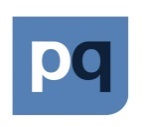 Top Five Global Digital Media Markets in 2013
1
www.pqmedia.com
Di       Digital Media Tipping Point 2015: Combined Digital Media Co. Revenue 
          & Consumer Digital Media Spend Exceed Traditional Media Rev & Spend
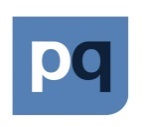 Source: PQ Media Global Digital Media & Technology Report Series 2013-17
2
www.pqmedia.com
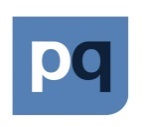 To Download Free Executive Summary of Entire 3-Report Series, Copy & Paste the Following Link into your browser or click through www.pqmedia.com/gdmtseries-2013.html
For info regarding current-month report deals, bundle report pricing, and past-buyer savings on new reports or series, contact Patrick Quinn at pquinn@pqmedia.com or Tabor Ames at tames@pqmedia.com or call either of them at 203.921.0368
3
www.pqmedia.com